Publikasi Artikel Ilmiah
Disajikan oleh : Saib Suwilo
Pada
Seminar Pengembangan Perpustakaan Digital
Universitas Malikussaleh
27 Maret  2017
Pengantar
Permen Ristek Dikti No 20 Tahun 2017
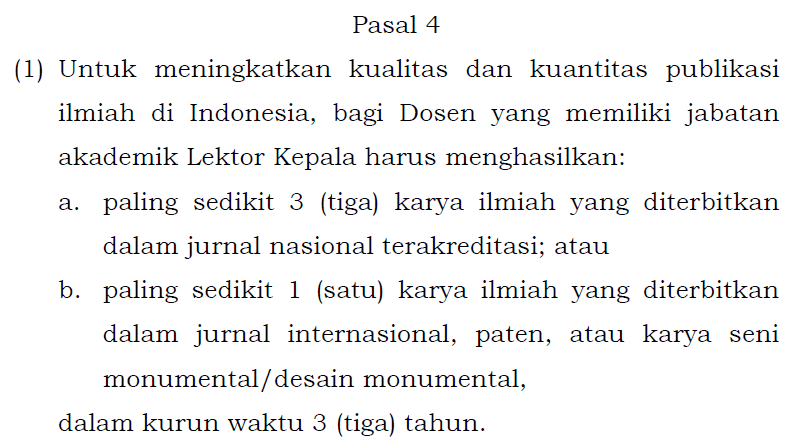 Pengantar
Permen Ristek Dikti No 20 Tahun 2017
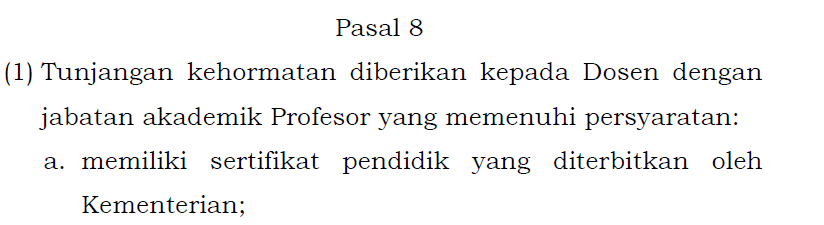 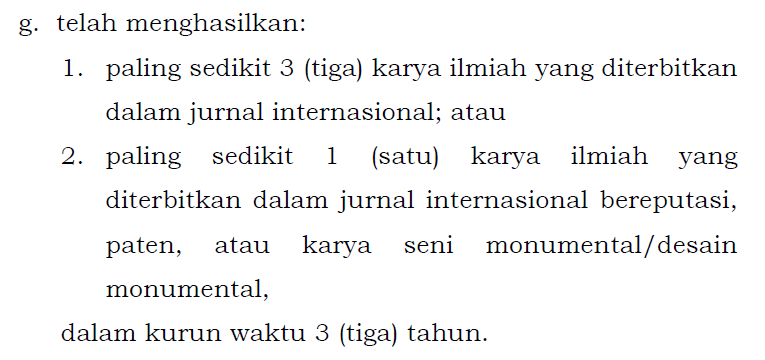 *
TOPIK
Penulisan Artikel Ilmiah
Strategi Publikasi Artikel Ilmiah
KOMPONEN ARTIKEL ILMIAH
Judul
Nama Penulis
Afiliasi/Institusi Penulis
Alamat Institusi Penulis dan Email Penulis
Abstrak Artikel Ilmiah
Kata Kunci
Pendahuluan
Bagian Utama Artikel
Kesimpulan (boleh tidak ada)
Ucapan Terimakasih
Daftar Pustaka
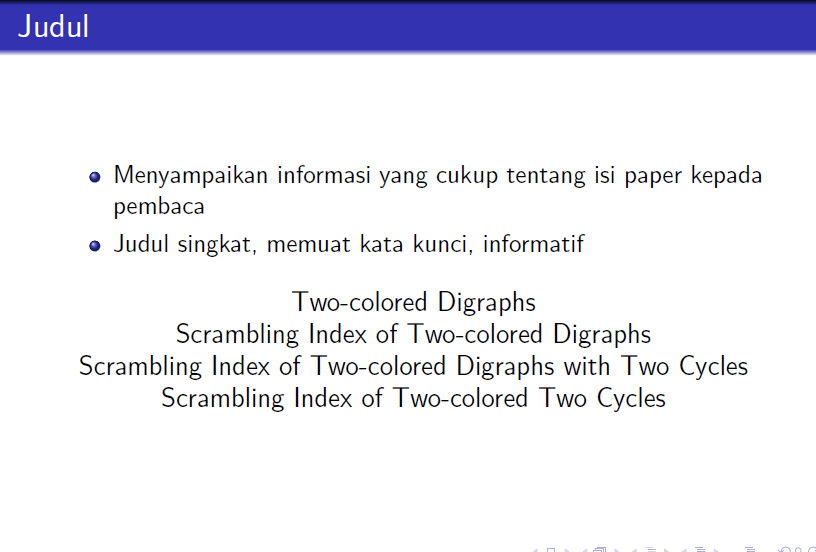 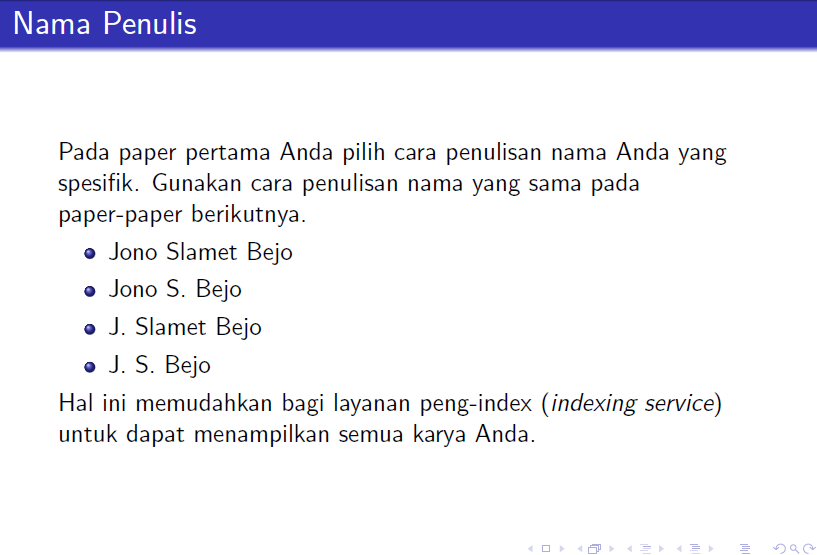 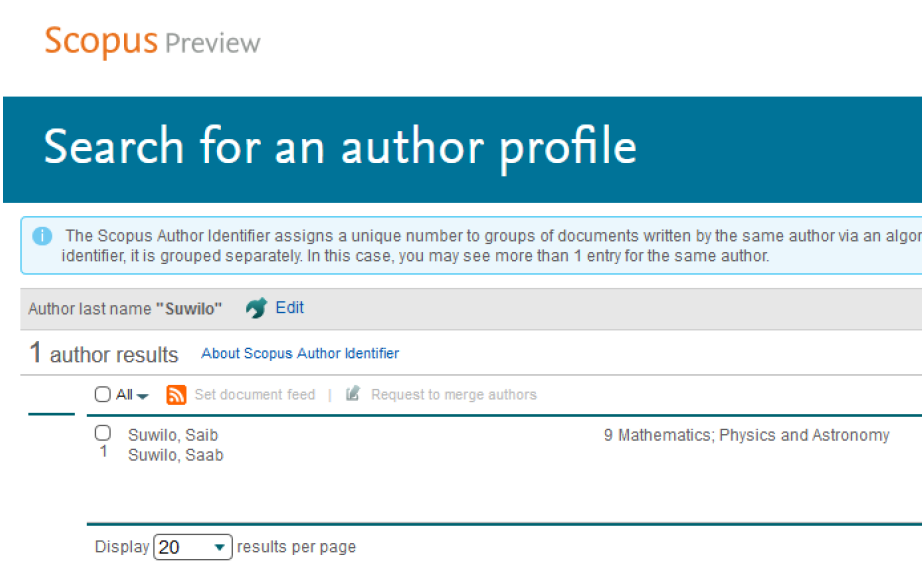 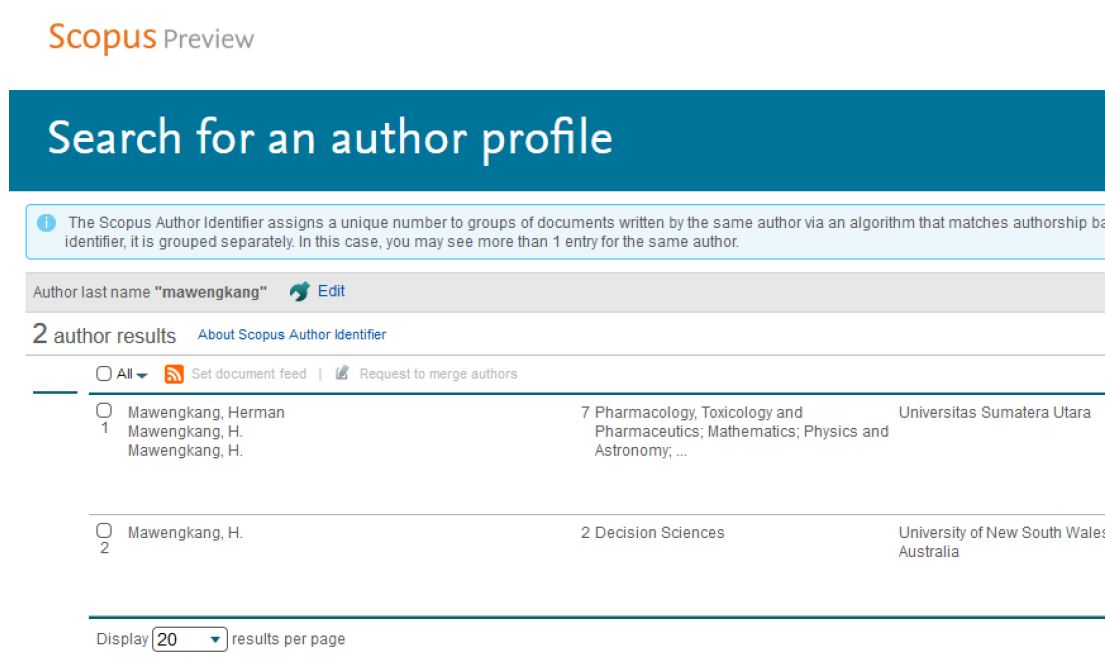 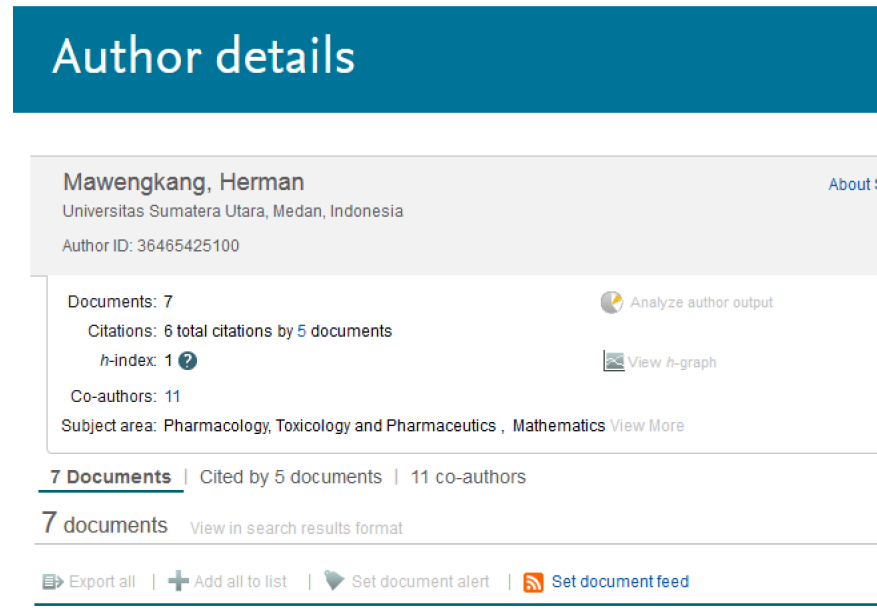 *
ABSTRAK ARTIKEL
Bagian yang sangat penting untuk mengidentifikasi subjek penelitian. 
Memperjelas istilah pada judul
Memberikan detail yang tidak dapat termuat dalam judul. 
Membangun kesan pertama kepada pembaca
Menentukan ketertarikan pembaca terhadap artikel.
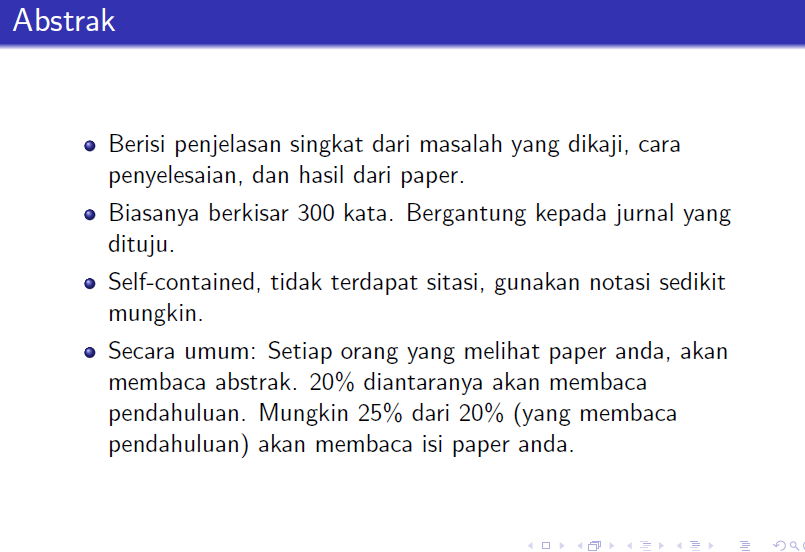 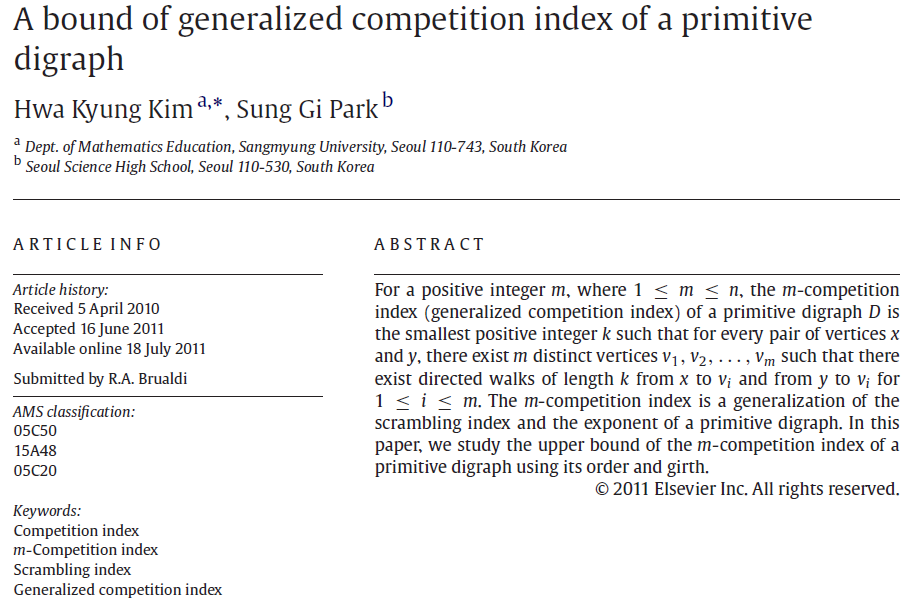 PENDAHULUAN DARI ARTIKEL
Pendahuluan adalah bagian dimana pembaca memahami  kisah dan sejarah dari artikel anda.
Bahan pertimbangan pembaca utk membaca seluruh artikel atau tidak. 
To the point. Pembaca sudah memperoleh gambaran isi artikel dari abstrak.  Namun demikian,  pembaca ingin tahu lebih lanjut  hasil penelitian dan bagaimana menyajikannya.
Pendahuluan menyajikan informasi tentang: 
Bagaimana SEJARAH topik artikel? 
Bagaimana topik artikel itu berkaitan dengan topik lainnya? 
Mengapa topik itu penting?
PENDAHULUAN DARI ARTIKEL
Pendahuluan yg baik memberi materi pengantar yg cukup utk memahami isi artikel. 
Pendahuluan juga menginformasikan literatur yang relevan dengan memberikan sitasi pada hasil terdahulu. 
Pada bagian akhir pendahuluan disajikan organisasi penulisan artikel  secara menyeluruh, menerangkan hal-hal yg penting pada setiap bagian. Bagian ini memberikan transisi yang mulus ke bagian selanjutnya.
PENDAHULUAN DARI ARTIKEL
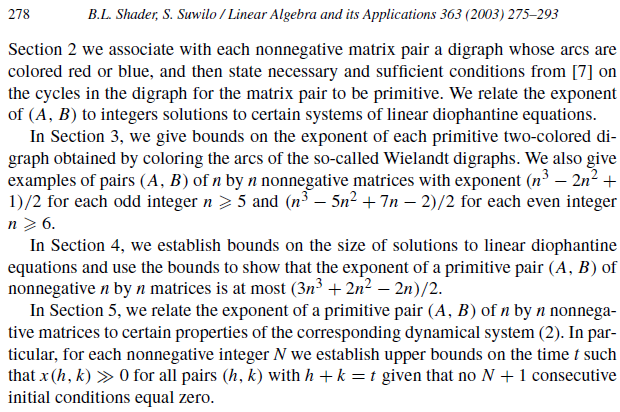 Pendahuluan yg baik memberi materi pengantar yg cukup utk memahami isi artikel. 
Pendahuluan juga menginformasikan literatur yang relevan dengan memberikan sitasi pada hasil terdahulu. 
Pada bagian akhir pendahuluan disajikan organisasi penulisan artikel  secara menyeluruh, menerangkan hal-hal yg penting pada setiap bagian. Bagian ini memberikan transisi yang mulus ke bagian selanjutnya.
BAGIAN UTAMA DARI ARTIKEL
Bagian ini mendiskusikan semua aspek yang berkaitan dengan hasil penelitian. 
Sajikan informasi ke dalam beberapa bagian sehingga mudah dipahami. 
Sebaiknya pendahuluan dan beberapa sub bagian disajikan relatif sama panjang.
Jangan membagi artikel ke dalam sub bagian yang terlalu banyak
Masing-masing artikel mempunyai cara penyajian informasi  tersendiri. 
Sajikan informasi dalam bentuk yang dapat dicerna dgn mudah.
Berikan penjelasan yang logis dan berurutan
Ucapan Terimakasih
Daftar Pustaka
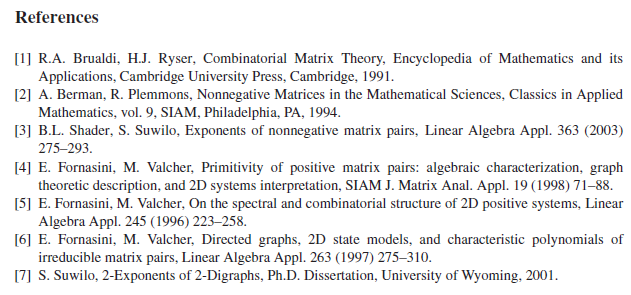 Inline Reference
Daftar Pustaka
Inline Reference
Perhatian:
Periksa jurnal dalam black list  KemRistek Dikti.
STRATEGI MEMILIH JURNAL
Kecocokan topik dengan lingkup jurnal. Periksa juga berapa sering artikel dengan topik sama dgn artikel anda terbit dalam jurnal tsb.
Peluang diterima.
Periksa berapa persen artikel yg ditolak
Periksa waktu proses dari received sampai accepted.

Kualitas jurnal 
Lembaga Pengindeks
impact factor.
*
LEMBAGA PENGINDEKS
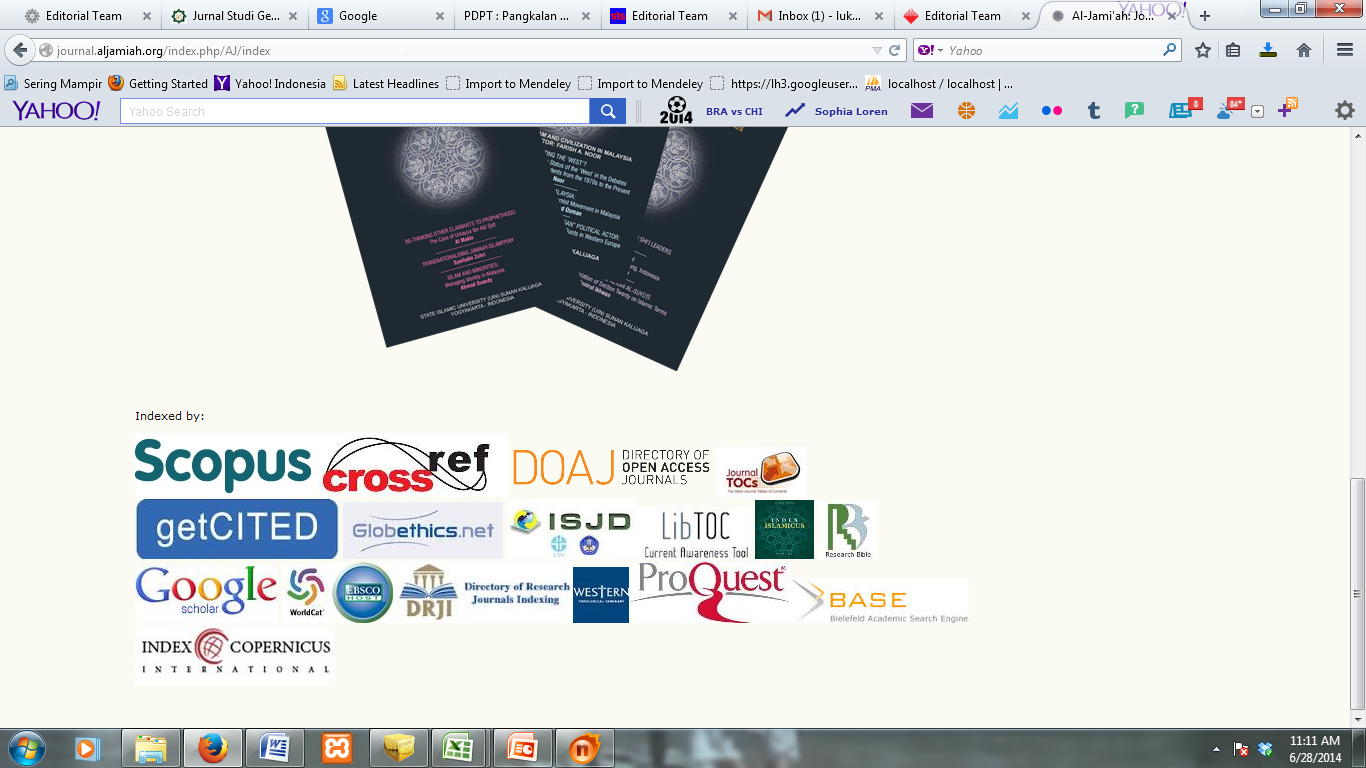 WAKTU PROSES
Perhatian:
Periksa jurnal dalam black list  Kemristek Dikti.
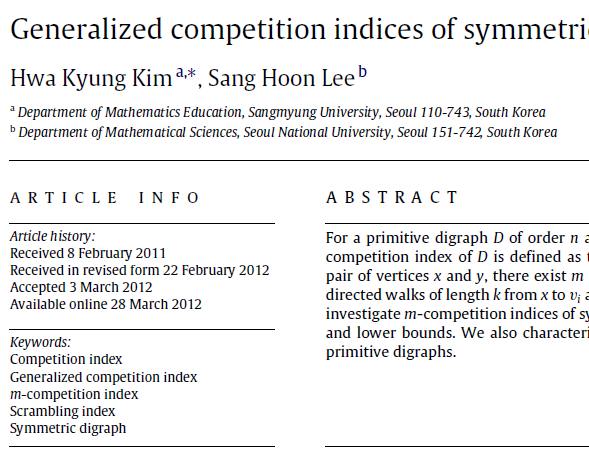 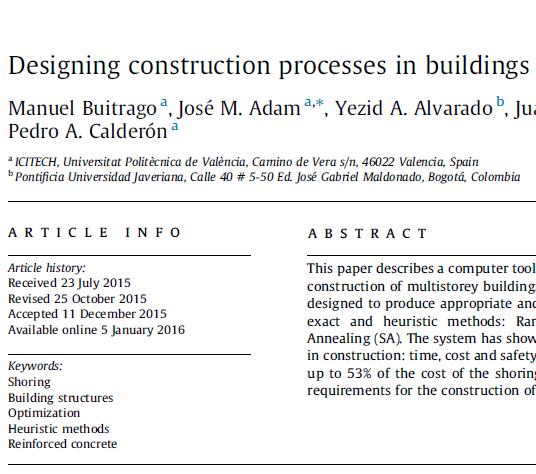 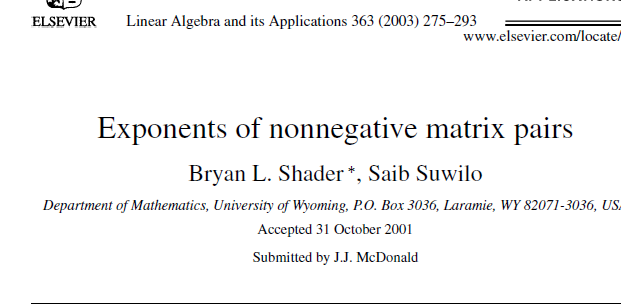 Beall’s List
KRITERIA BLACK LIST
KEMRISTEK DIKTI
http://scholarlyoa.com/
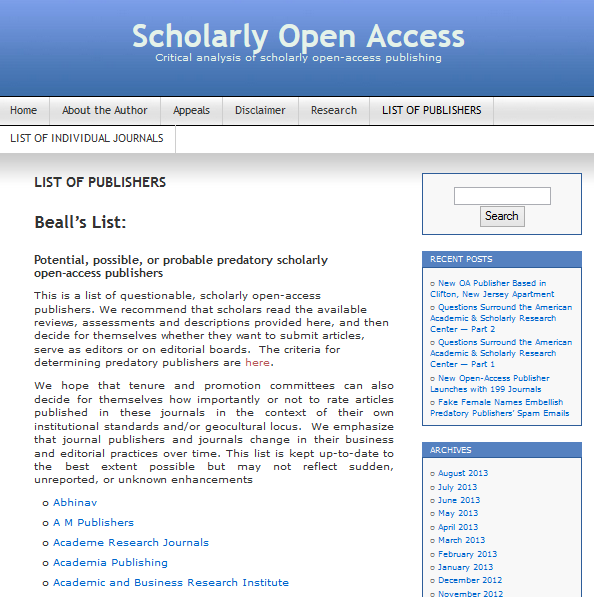 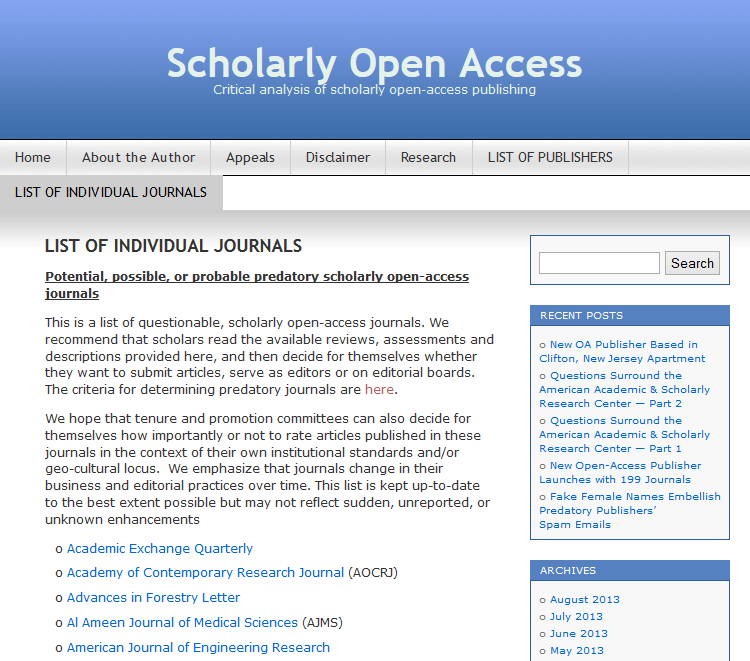 2.
3.
MEMILIH JURNAL
Ciri Jurnal Predator
2.
MEMILIH JURNAL
Sebaiknya Publikasi dimana?
Green thick
DOAJ (Directory of Open Access Journal)
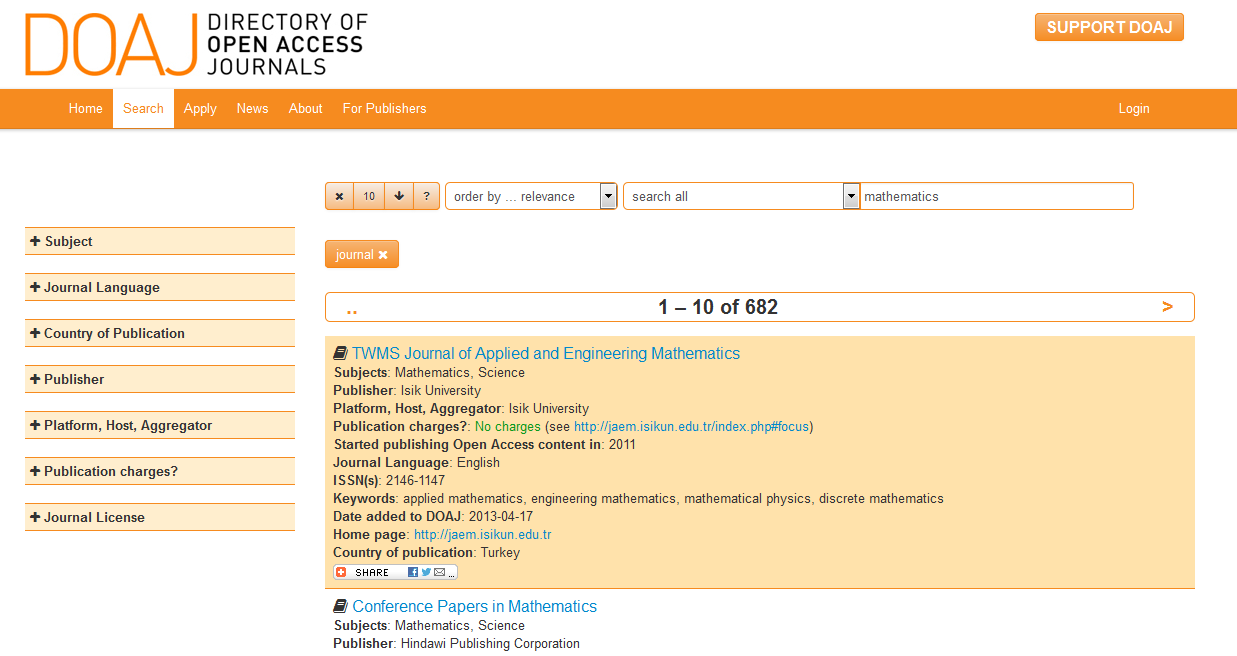 *
Jurnal Terindeks Scopus
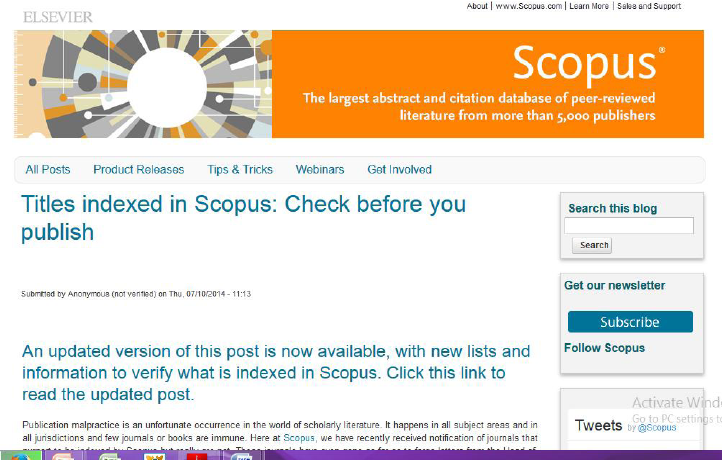 PROSES
REVIEW PAPER
Editor menunjuk 2-3 orang reviewer untuk mereview artikel anda. Seorang eviewer diberi waktu 1-3 bulan
Editor menyampaikan komentar reviewer kepada penulis. Penulis diminta merevisi sesuai komentar reviewer. Penulis diberi waktu 1-3 bulan
Hasil revisi disampaikan kembali kepada reviewer. Reviewer diberi waktu 1-3 bulan
MENGIRIM
ARTIKEL
Akses website jurnal tujuan dan unduh template artikel (bila disediakan)

Periksa kembali sebelum dikirim. Periksa apakah format artikel sudah sesuai dengan jurnal tujuan. 

Berikan artikel anda untuk dibaca orang lain (kolega anda) sebelum dikirim ke Jurnal dan dibaca oleh reviewer
Format Jurnal
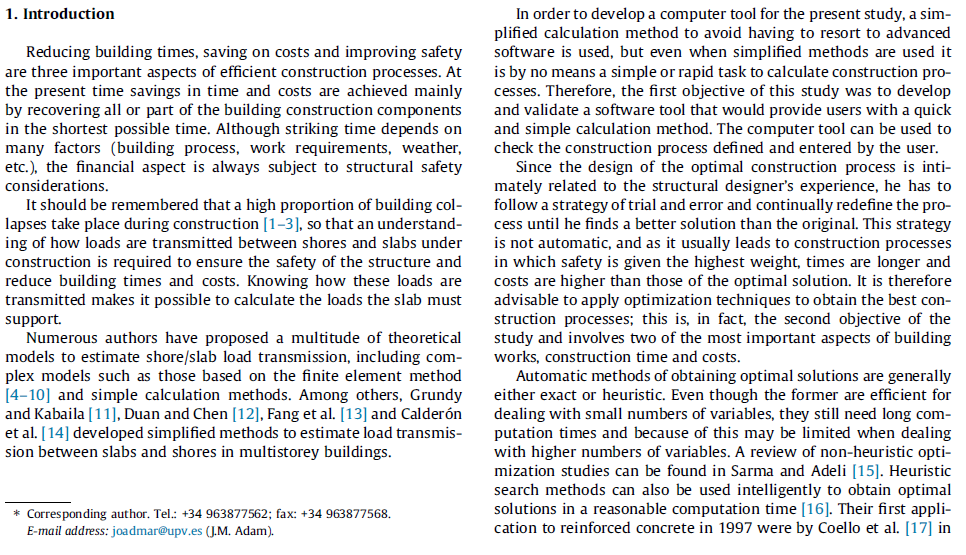 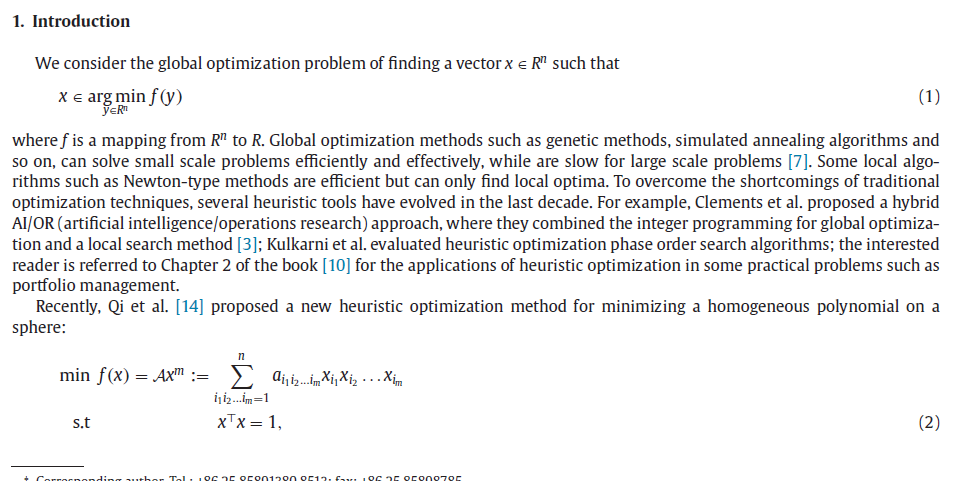 MEREVISI
ARTIKEL
Perlu dipahami bahwa komentar reviewer hanya mencerminkan pandangan mereka terhadap artikel, bukan terhadap penulis.
Dalam merevisi artikel, pastikan untuk mengakomodasi semua komentar reviewer.
Penuhi batas waktu yang diberikan oleh editor
Selamat Mencoba